Prof. Dr. Yıldız Akvardar
Marmara Üniversitesi Tıp Fakültesi Psikiyatri AD
İş, stres ve nasıl başedebiliriz?
There is no health without mental health
DSÖ ‘ne göre sağlık; sadece hastalığın olmaması değil, tam bir fiziksel, ruhsal ve sosyal iyilik hali
Ruh sağlığı sadece ruhsal hastalığın olmamasından daha fazlası: bireyler, aileler ve toplumlar için yaşamsal
Ruhsal sağlık
Kişinin kendi beceri-yeteneklerinin farkında olduğu
Yaşamın normal stresleriyle baş edebildiği
Üretken ve verimli olarak çalışabildiği
Topluma katkıda bulunduğu iyilik hali (DSÖ)
Ne kadar severseniz sevin, her işin stresli yönleri olabilir
Kısa dönemli olarak bir iş yetiştirme baskısı, bir zorunluluğu yerine getirme…
İş stresi kronikleştiğinde, baş edilemez hale gelebilir, hem fiziksel, hem ruhsal sağlığa zarar verebilir
Çalışma yaşamından kaynaklanan riskler
çalışma ortamı, 
çalışma koşulları ve 
çalışma ilişkileri başlıkları altında değerlendirilebilir. 
Çalışma ortamı kapsamında fiziksel, kimyasal, biyolojik, ergonomik riskler 
çalışma koşulları başlığı altında istihdam biçimi, iş güvencesi, gece çalışması, vardiya çalışması, fazla çalışma, ücret gibi etmenler 
çalışma ilişkileri başlığı altında çalışanların örgütlenme durumları ve üretim biçimi incelenir.
Sağlık işkolunda sözleşmeli çalışmanın, çalışanların sağlıklarını olumsuz etkilediği bildirilmekte
Birinci basamakta çalışan sağlık personelinde yapılan bir çalışmada iş arkadaşları ile ilişkiler ve iş güvencesinin iş doyumunun önemli bileşenleri olduğu bildirilmiştir  
Ankara Üniversitesi Tıp Fakültesi Hastanesi çalışanlarında yapılan bir çalışmada uzun çalışma süresi, kadın cinsiyet, kuruma bağlılığın düşük olması ve işin kendisi iş doyumunu olumsuz yönde etkileyen etmenler olarak belirlenmiştir
Otonomi, iş ortamının kontrolü, profesyonel ilişkiler, liderlik ve kurumsal adalet iş doyumunda önemli faktörler
İş doyumu ve iş stresinin fiziksel ve ruhsal sağlık üzerine etkileri olduğu bilinmekte
Ruhsal sorunlar en fazla işe devamsızlık nedenleri arasında 
İş doyumunun gerek mental gerekse fiziksel sağlık üzerine etkisinde çalışmanın kişinin yaşamındaki belirleyici rolü önemli
Kişinin işi üzerindeki kontrolü ve karar verme süreçlerine katılımı iş doyumunu etkilemekte
İş kontrolü; çalışanın çalışma saatleri, yaptığı iş, karar süreçlerine katılımı kapsamakta
Kişiler içinde bulundukları süreci kontrol edebildikleri ölçüde (maksimum kontrol) çalışma yaşamından kaynaklanan olumsuzluklardan zarar görme olasılıkları en aza (minimum zarar) inmekte
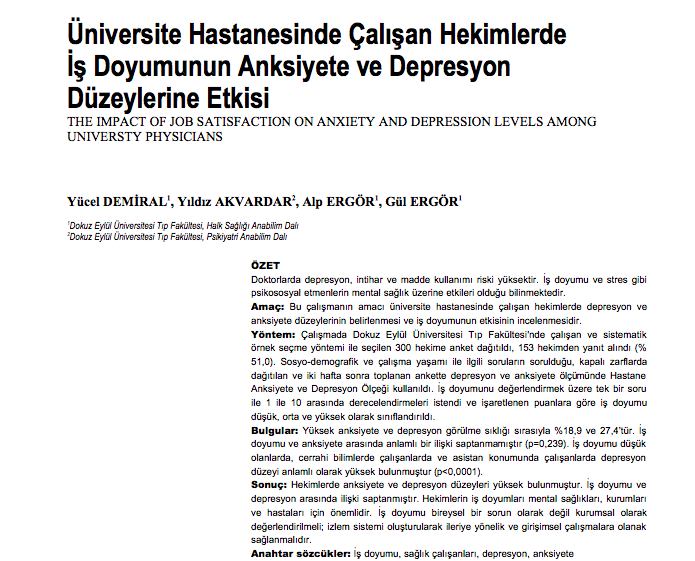 *Anksiyete %18.9
*Depresyon %27.4

*Depresif belirtiler
İş doyumu düşük
Cerrahlarda
Asistanlarda yüksek düzeyde
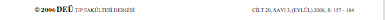 Genel toplum için bildirilen %15 kadar olan depresyon sıklığı hekimlerde %38’e kadar çıkmakta
Hekimlerde özellikle mezuniyet sonrası ilk yıl depresyon riskinin en yüksek olduğu bildirilmekte
Asistanlık uzun çalışma saatleri, zaman baskısı, aşırı iş yüküyle hekimin gelişiminde stresli bir dönem, asistanların ruhsal sağlıklarına negatif etkisi olabilir. 
Firth-Cozen ve ark. ileriye yönelik izlem çalışmalarında mezuniyetin birinci yılında depresyon sıklığını %28, sekizinci yılda %18 olarak saptamışlar 
Kariyer gelişimi ile birlikte depresyon sıklığındaki azalmanın iş stresi düzeyinde azalma ile birlikte olduğu bildirilmekte
Yüksek düzeyde iş talebi ve düşük düzeyde kontrol ve ödül biraraya geldiğinde çalışanların anksiyete ve depresyon düzeyleri artmakta
Yüksek düzeyde iş talebi stres, yorgunluk ve depresif belirtilerle ilişkili
Güç eksikliği, iş üzerinde az etki ve kontrolün olması frustrasyon, öfke ve çaresizlik duygularıyla ilişkili
İş doyumu iş stresinin olumsuz etkilerinden koruyucu 
İş kontrolu, işyerinde sosyal destek, ödül, geribildirim, süpervizyonu içeren iş kaynakları depresyon ve iş stresini azaltmakta 
İş otonomisinin iyileştirilmesi ve destek sisteminin oluşturulması iş performansı ve iş doyumunun artırılması için yararlı olabilir
Hastanelerde çalışma koşulları hekimlerin sağlığını ve iş performanslarını etkilemekte, sorumluluk, kaynaklar ve iş talebinin organize edilmesi önemli
Zorluklar kişiyi yeni becerilerin öğrenilmesine ve kendine güvenin inşa edilmesine motive eder
Stres “talepler kişisel, sosyal beceri ve kaynakları aştığında” yaşanır
Aşırı zorlanma sağlığı bozabilir, yaralanmalara yol açabilir
Tükenmişlik (burnout) Maslach tarafından 1970’lerde tanımlanmıştır
Tükenmişlik; sürekli yüksek stres düzeylerine fiziksel, ruhsal ve duygusal yanıtlarla patolojik bir sendromdur
Tükenmişlik 3 komponent içermekte; 
Duygusal yorgunluk, 
Duyarsızlaşma 
Yetersizlik duyguları, başarının azalması
Çatışma, kötü performans, tıbbi yanlışlar, iş doyumsuzluğu, kötümserlik, işe devamsızlık, kognitif disfonksiyon, alkol/madde kullanım bozukluğu, intihar düşüncelerine neden olmakta
Mükemmelliyetçilik, sağlığına yeterince özen göstermeme, aşırı çalışma, kişisel ve profesyonel yaşamı dengeleme güçlüğü, genetik faktörler kişinin tükenmişlik yatkınlığını artırır
Çalışanların çalıştıkları kurum ve meslekleri ile ilgili beklentileri tükenmişliği artırıcı veya azaltıcı bir role sahip
Çalıştıkları kurum ve meslekleri açısından kişisel yeterlilikleri ile ilgili gerçekçi olmayan, karşılanması güç beklentiler geliştirenlerde daha fazla tükenmişlik görülmekte
Tükenmişliğin boyutları açısından değerlendirildiğinde iş yükünün fazla olması duygusal tükenmişlikte önemli bir neden
İş-yetenek uyuşmazlığı, iş-aile çatışması, meslekten ve iş ortamından duyulan memnuniyet bireylerin tükenmişlik düzeylerini etkileyebilen faktörler arasında yer almakta
Tükenmişliğin belirtileri
Duygusal Belirtiler
Motivasyon eksikliği, kişisel güvende azalma, değersizlik hissi, kaygı, huzursuzluk, kendini soyutlanmış hissetme, çabuk öfkelenme, tatminsizlik, konsantrasyon bozuklukları, çaresizlik, zihin karışıklığı ve düzensizlik, bilişsel becerilerde güçlükler yaşama
Davranışsal Belirtiler
Ani tepkisellik ve eleştiriye aşırı duyarlılık, sinirlilik, sabırsızlık, kurallar konusunda katılık, alınganlık, işle ilgilenmek yerine başka şeylerle vakit geçirme, sürekli bir savunma ve suçlama hali, inkâr etme, rasyonelleştirme, çevre ile ilişkilerde bozulmalar
Bedensel Belirtiler
Kronik yorgunluk, enerji kaybı, uyku bozuklukları, nefes darlığı, mide problemleri
Akut psikolojik ya da fizyolojik strese maruziyet anatomik, endokrin, immünolojik, davranışsal yanıtları aktive eder
Sempatik-adrenal-meduller (SAM) ve hipotalamik- pituiter-adrenal (HPA) sistemleri aktive olur. 
Adrenal streoidler ve katekolaminler immün hücrelerin dokulara hareketini başlatır, sitokinleri module eder. 
Bu mediatörlerin kronik hiperaktivitesi immünsupresyona neden olabilir, glukokortikoidlerin yeterli düzeyde olmaması otoimmün ve inflamatuar hastalık riskini artırır. 
Strese yanıt olarak SAM eksen aktivasyonu vücudu savaş ya da kaç yanıtına hazırlamak üzere hızlı gelişir, HPA aktivasyonu daha yavaş gelişir
Kortikotropin releasing hormon (CRH) strese yanıtta en önemli mediatörlerden biridir
Aşırı ve sürekli kortizol salgılanması; hipertansiyon, osteoporoz, immunsupresyon, insülin direnci, dislipidemiye ve sonuçta  ateroskleroz ve kardiyovasküler hastalığa yol açabilir. 
Akut strese CRH yanıtını frenleme yeteneği psikobiyolojik dayanıklılıkla ilişkili olabilir. 
Değişen adrenokortikotropik hormon (ACTH) düzeyine yanıt olarak kortizolle dehidroepiandrosteron (DHEA) da salgılanır
Plazma DHEA düzeyi ve depresif belirtiler arasındaki negatif ilişki DHEA’nun psikolojik dayanıklılığın gelişmesine katkısı olduğunu göstermektedir. 
Kronik stres HPA, SAM eksenlerinin işlevini bozabilir. İki sistemin uzun süreli aktivasyonuyla fiziksel ve psikiyatrik hastalık riski artmakta.
Çalışmalarda; hekimler
Liderlik kalitesinin düşük olması
Düşük  ödül
Düşük iş desteği
Geribildirim eksikliği bildirmekteler
Geribildirim almak; etkin değişim, performansın geliştirilmesi için önemli
Klinik ortamlarda süpervizörler ve meslektaşlar tarafından geribildirim ve destek verilmesi geliştirilmeli
Stres çevrenin ve bireyin tepkilerine dayalı dinamik bir durum. Bu nedenle stresin etkilerini silmek ya da azaltmak için hem kurumsal, hem bireysel düzeyde stratejiler geliştirilmeli
İş doyumu ve iş stresi gibi etmenler sadece bireysel sorunlar olarak değil, kurumsal girişimde gerektiren sorunlar olarakta algılanmalı ve kurumsal önlemlerde geliştirilmeli
Doktorların işte sağlıklı olmaları önemli, bu nedenle hastane hekimlerinin ruhsal sağlıklarına hastane yönetimleri tarafından daha fazla önem verilmeli
Tükenmişlikle mücadele
Devlet yönetimi düzeyinde yapılması gerekenler
Demokratik, yatay sorumluluk ve yetkileri paylaştıran yönetim yaklaşımının benimsenmesi, sistemdeki ödül kaynaklarının arttırılması, uzun çalışma saatlerinin azaltılması, düşük ücret sorunun giderilmesi, tatil ve sosyal aktivite olanaklarının arttırılması, personel yetersizliği sorununun giderilmesi
Hekim mutluluğu için kurumsal stratejiler
1. ilk adım, hekimin mutluluğunun kendisi, hasta bakımı ve tümüyle sağlık sistemi üzerine etkisi konusunda farkındalığı arttırmak
Hekimin sağlığı, kurumun sağlığı ve varlığını sürdürebilirliği için vazgeçilmez; bu nedenle hekimin mutluluğu sistematik aralıklarla ölçülmeli
Linzer metodu; iş doyumu, tükenmişlik, bağlılık, profesyonel yorgunluk, duygusal sağlık/stres ve yaşam kalitesi
Linzer metodunda tükenmişliği önlemek üzere 7 adım önerilmekte
Sağlık komitesi kurulması ve/veya isağlık şampiyonu seçimi
Yıllık sağlık araştırması yapılması 
Veriyi ve sağlığı geliştirecek müdahaleleri tartışmak üzere liderle düzenli toplantılar
Seçilmiş müdahaleleri uygulamak
1 yılda tekrar değerlendirmek
Yanıtları aramak
Gelişimi sürdürmek
2. Bölüm başkanı/şefinin liderlik davranışının o bölümde çalışan hekimlerin mutluluğu üzerindeki kritik rolünü tanıma, etkin liderlik
2013 yılı çalışması liderlik skorunda 1 puanlık artış tükenmişlikte %3.3 azalma, doyumda %9.0 artışla ilişkili
3. Doyumsuzluk yaratan faktörleri tanımlayıp, müdahaleler geliştirmek ve uygulamak, hekimin tükenmişlik ve doyumunu iyileştirecek işbirliğiyle bir eylem planı oluşturmak 
4. İşyeri çatışmaları, malpraktis davaları medikal yanlışlar gibi zorluklarda güvenli bir ortam ve akran desteği geliştirmek
5. İş-yaşam dengesini kolaylaştıracak ödüller ve teşvik ediciler ya da profesyonelliği yaşaması için zaman (araştırma, halkla ilişkiler, mentorluk) verilmesi
Stanford Ün. Acil Hekimliği Departmanı: “Time Bank”
Yemek, ev temizliği, çocuk bakımı, yaşlı bakımı, sinema bileti, grant yazma yardımı, kuru temizleme servisi, konuşma yapma eğitimi, web desteği…
6. Geribildirimlerle açık bir diyalog için güvenli bir ortam yaratmak, kurum ve hekim arasında bağlılık oluşturmak
7. Esnekliği geliştirmek, kişisel-mesleki denge için hekimlerin çalışma saatlerini kendilerinin oluşturmasına izin vermek
8. Tükenmişliğe neden olan konuları samimi olarak ele almak, dayanıklılık ve kişinin kendine bakım kaynaklarını geliştirmek 
9. Kanıta dayalı stratejileri geliştirmek, müdahale çalışmaları yapmak, yeni kriterler, ölçüm sistemleri oluşturmak için bilimsel çabaları teşvik etmek
Bireysel düzeyde müdahaleler
Bireyler dayanıklılığı artıracak, tükenmişliğe yatkınlığı azaltacak aktif başetme mekanizmaları kullanabilirler
Dayanıklılık; kişinin çevresini kontrol edebilme hissini koruma, denge sağlama, zıtlıklara uyum sağlama, pozitif tutumla devam edebilme becerisidir. 
Dayanıklılık aktif bir süreçtir ve içgözlem, yeterlik, kendine güven, iyimserlik, sosyal destekle ilişkilidir
Dayanıklılığı arttıracak, herkese uyan tek bir müdahale yoktur
Çalışmalar stres yönetimi tekniklerinin ve pozitif başetme mekanizmalarının öğrenilmesinin tükenmişlik yatkınlığını azalttığını, dayanıklılığı arttırdığını göstermektedir. 
Etkin iletişim ve kişilerarası beceriler sosyal desteği arttırmak, kişinin başetme kapasitesini arttırmak, ve uygunsuz davranışları önlemek için kullanılır
Kendine bakım, sağlıklı beslenme, meditasyon, assertivite, destek arayışı, durum hakimiyeti, kaosun önlenmesi, esneklik, zaman yönetimi, mizah duygusu mutluluğu arttırabilir
Farkındalığın geliştirilmesi (Mindfulness): yaşanılan anı farketmeyi geliştiren meditasyon uygulaması; düşünceler -duygular oluşur oluşmaz dikkatini verebilme ve yaşanan ana tümüyle bilinçli olma yetisinin geliştirilmesi
Küçük grup tartışmaları
Gevşeme egzersizleri, derin nefes alma, egzersiz 
Sanat, müzik ve diğer çok bileşenli müdahaleler
Doyumlu bir aile yaşamına sahip olmak, iş arkadaşları ve dostları ile sorunları paylaşarak çözüme yönelik iletişimde bulunmak stresi ve tükenmişliği azaltmada etkili olmaktadır.
Gerçekçi Beklentiler: Kişinin insan olarak sınırlılıkları olduğunu ve sorumluluklarının sınırlarını bilmesi, gereksiz ve kaldıramayacağı yüklerin altına girmesini önleyebilir
Kişi yaşamının iş dışındaki alanlarını geliştirmesi için teşvik edilmelidir.
Sadece hekim kimliği ile yaşamama; Hobileri olan, sosyal ilişkileri zengin kişiler tükenmeye karşı daha dayanıklıdırlar.
Tatil ve dinlenme olanakları mutlaka kullanılmalı
Meslektaşlarla durumları/vakaları tartışmak,
Süpervizyon almak,
Hasta sayısını sınırlamak,
Aile ya da arkadaşlarla vakit geçirmek, 
Egzersiz yapmak, 
Yeterli uyumak ve dengeli beslenmek
Gerektiğinde profesyonel yardım alınması
İş arkadaşları düzeyinde yapılması gerekenler:
Birlikte çalışanların uyumlu bir ekip çalışması içinde olmaları, aralarında adil bir görev paylaşımının olması, hem hizmetin kalitesini arttırır, hem de ilişki sorunlarını önler.
Birlikte çalışmadan doğan sorunların zamanında, sorun kronikleşmeden çözülmesi gereklidir
İşte karşılaşılan sorunların ve duygusal zorlukların paylaşılabileceği destekleyici grupların oluşturulması da yararlıdır.
Daha kıdemli iş arkadaşları, işe yeni başlayan kişilere gerçekçi rol modelleri olabilmelidirler.
Klinikte destekleyici bir ortam içinde olmak kritik bir öneme sahiptir.
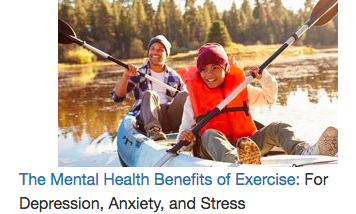